小学生自我介绍模板
班级：二年级1班    姓名：XXX
自我介绍
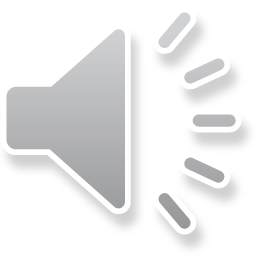 姓名
班级
生日
年龄
座右铭
XXX
三年级二班
2007年7月6日
10岁
加油加油加油
获奖荣誉
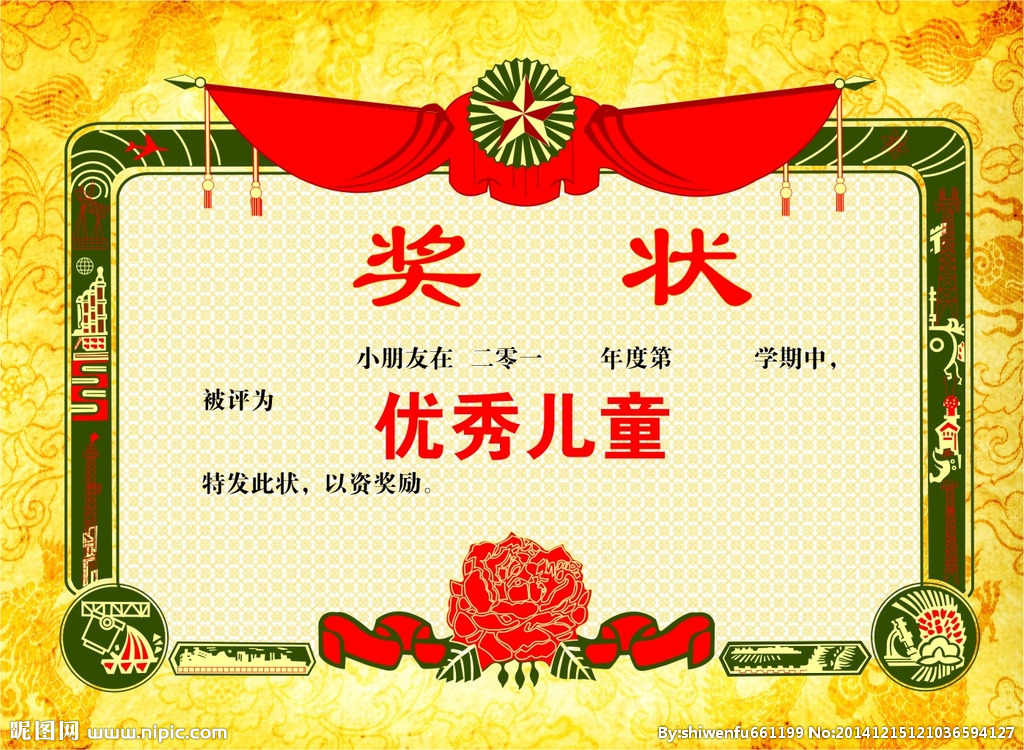 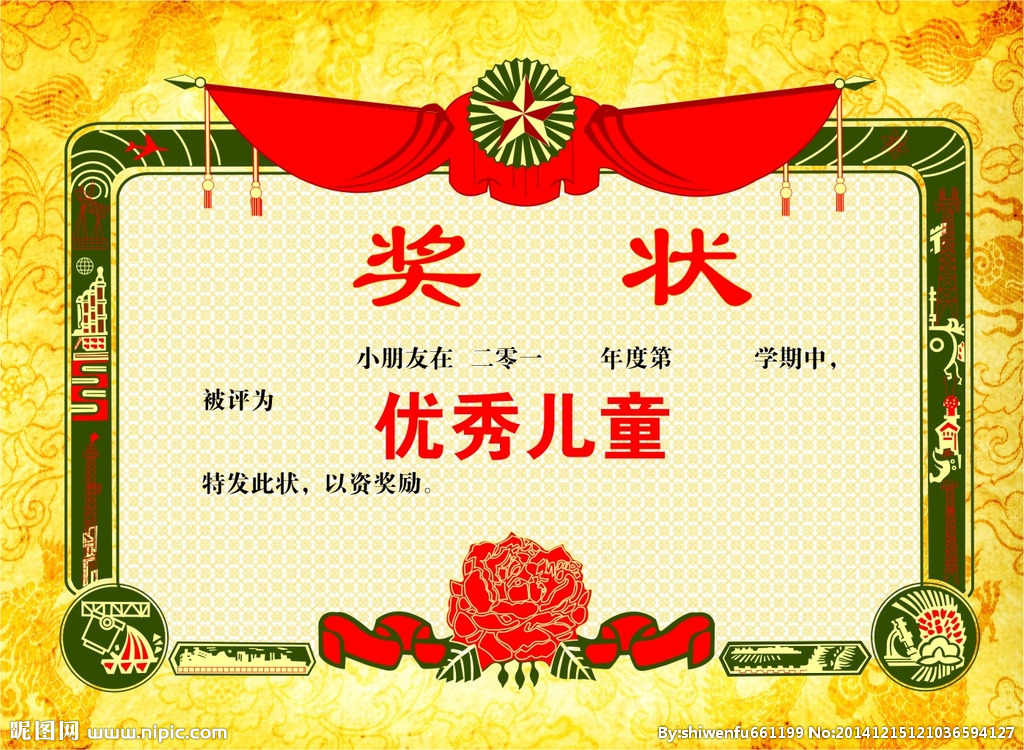 我的性格
友好
活泼
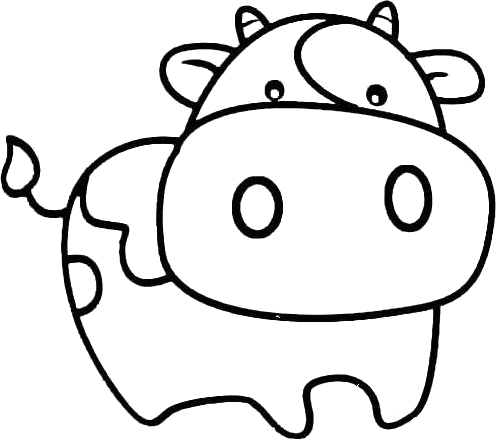 开朗
善良
热心
诚实
我的兴趣
读书
练字
打球
画画
唱歌
跳舞
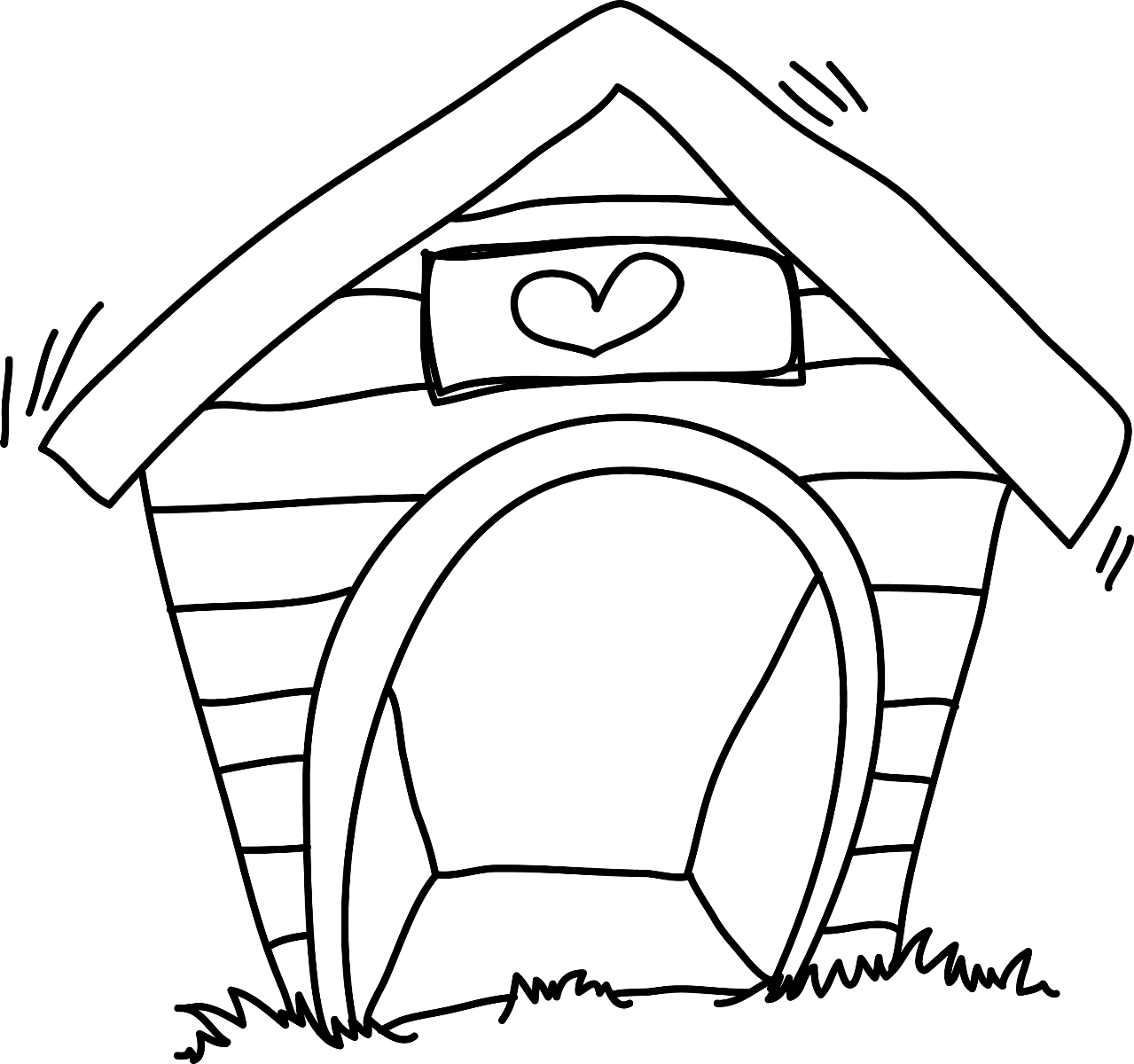 我的梦想
我的梦想是当一个科学家，为我们的祖国贡献一份力量。
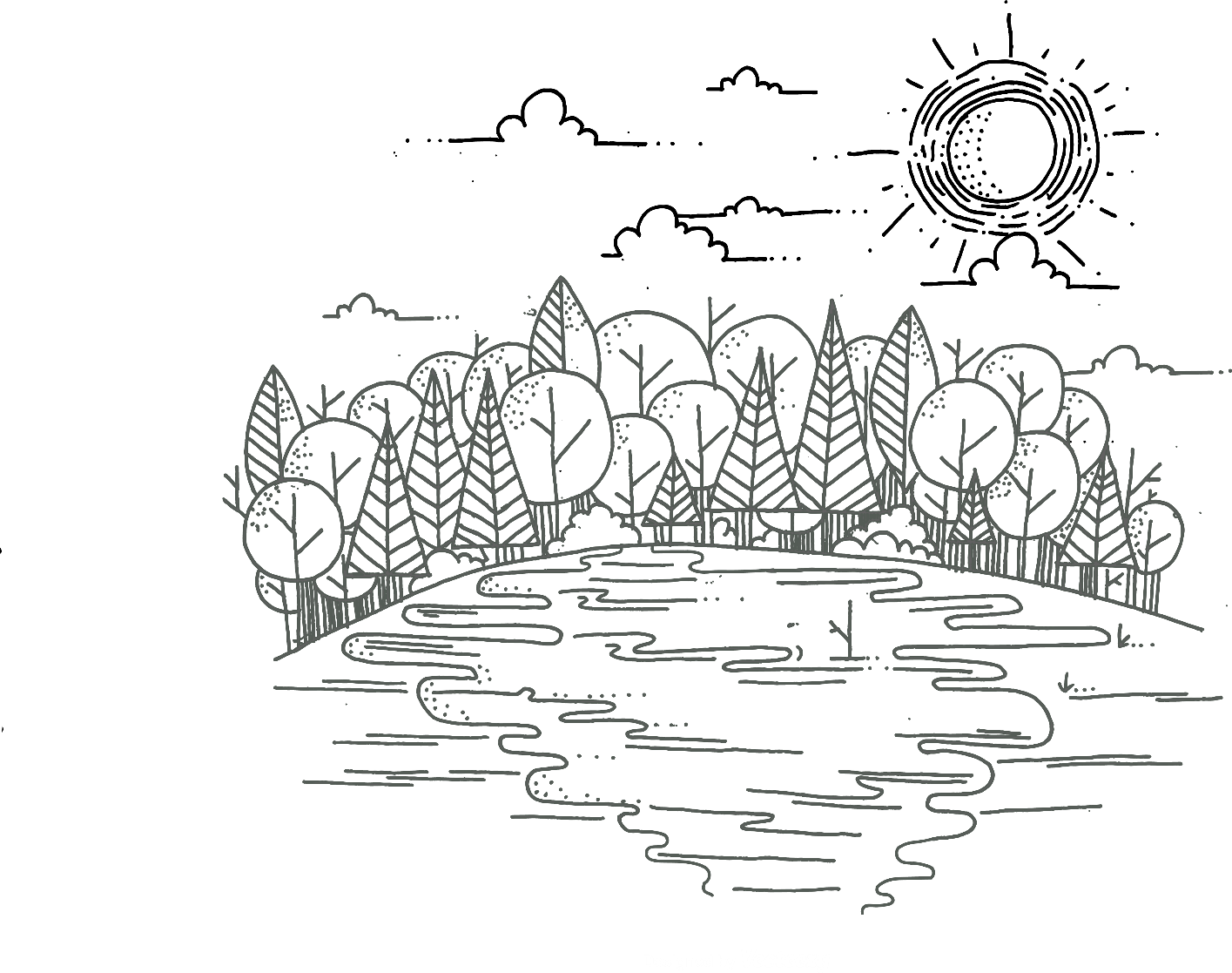 我的照片
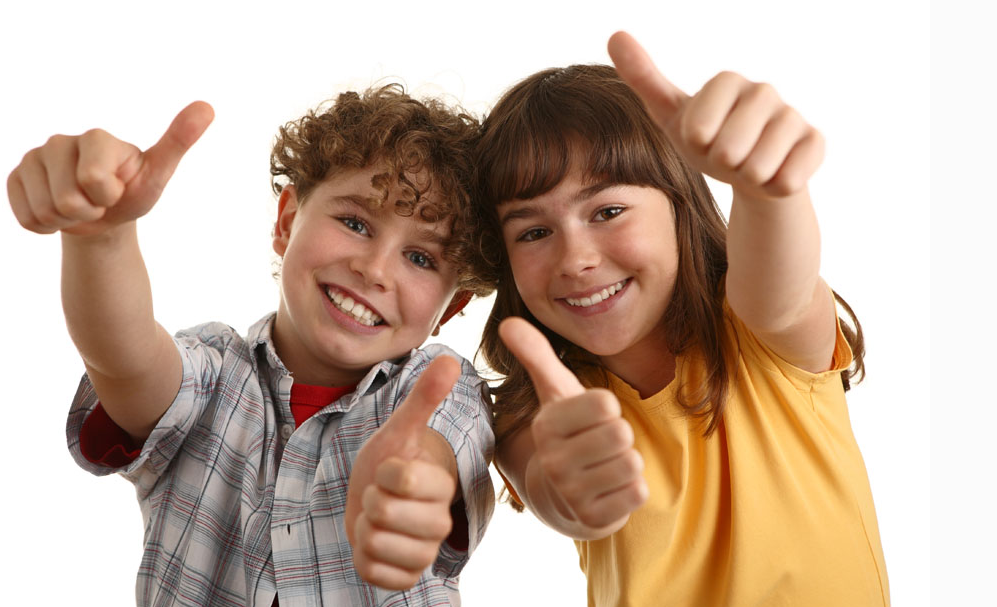 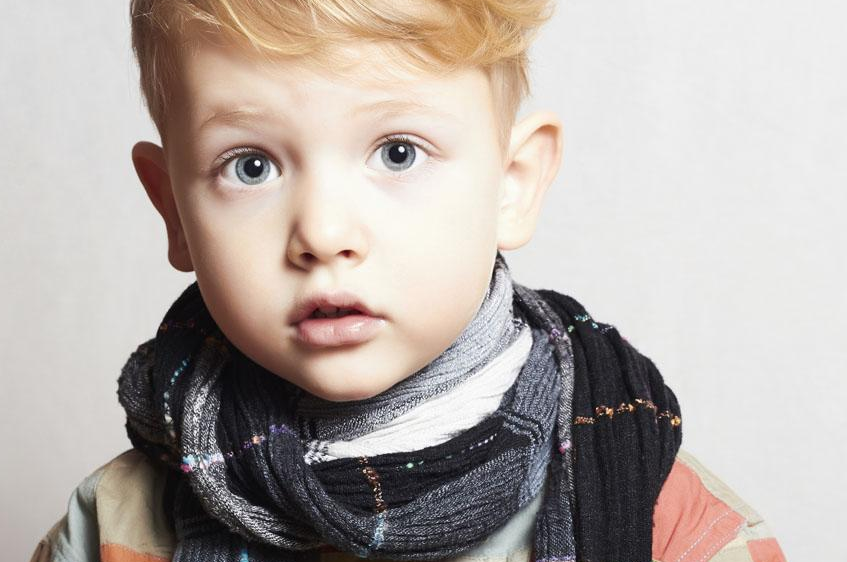 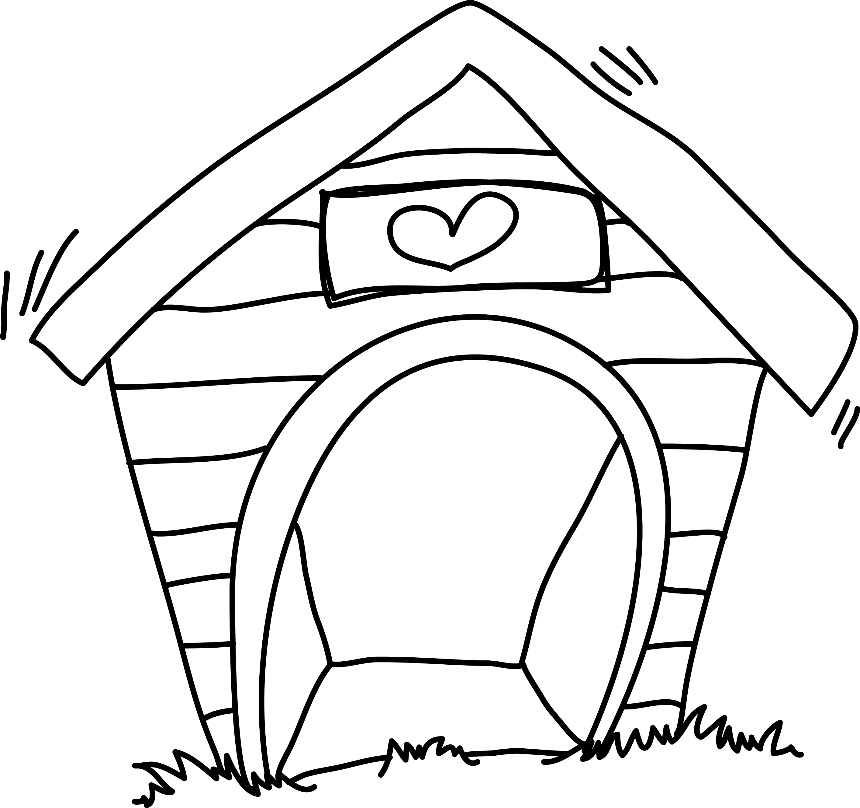 社会实践
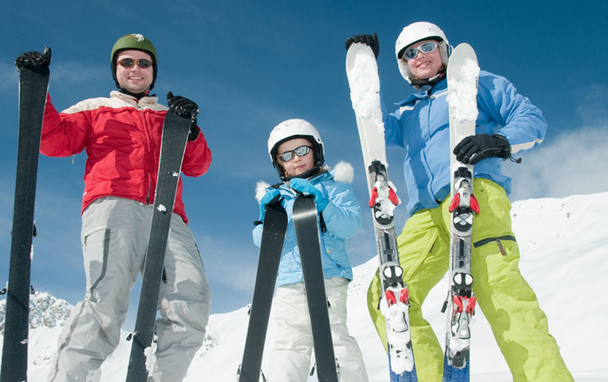 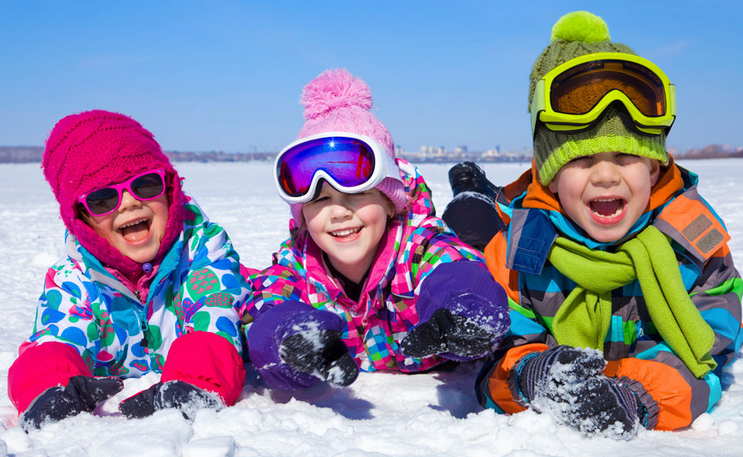 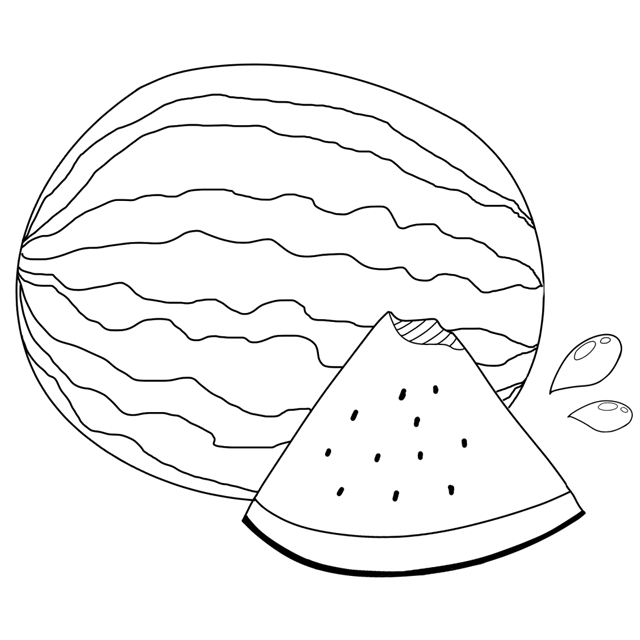 竞选目标
我竞选的目标是班长。我希望在我的带领下，我会帮助老师帮我们的班级管理的更好。
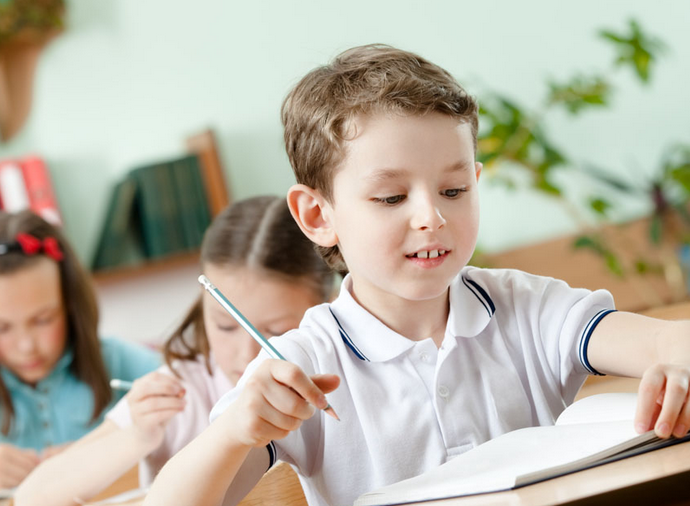 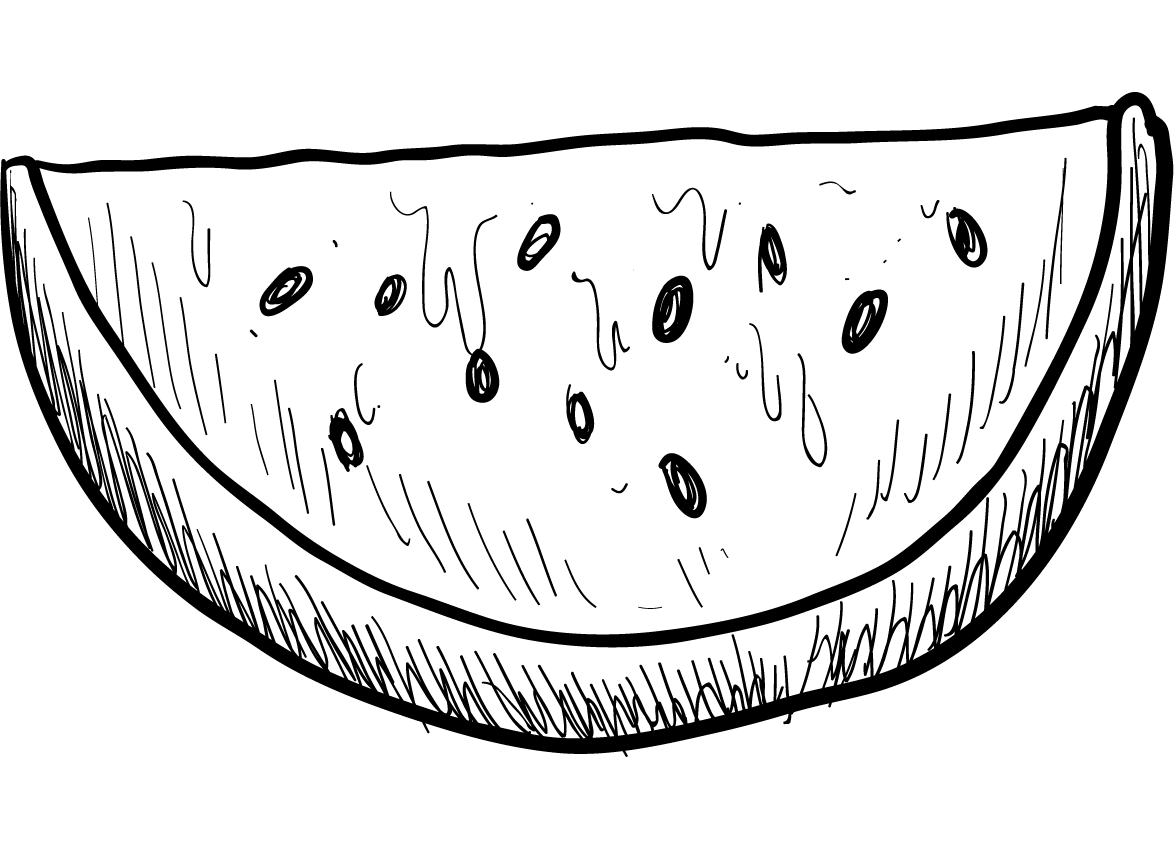 竞选宣言
大家好我叫xxx今天我第一次站在讲台上演讲而第一次演讲就是竞选班长此时此刻我很激动也很紧张。班长是一个许多同学向往的职位需要一个有能力有爱心的人来担当我相信我有这个能力。我在一二年级都当过班长大家是不是继续给我这个机会呢让我童年的日记里留下为全班同学服务的无比美好的回忆吧我热情开朗、热爱集体、团结同学、拥有爱心。我的缺点是看不起差生不爱听别人对我的劝告在未来的日子里我将改掉这些毛病。
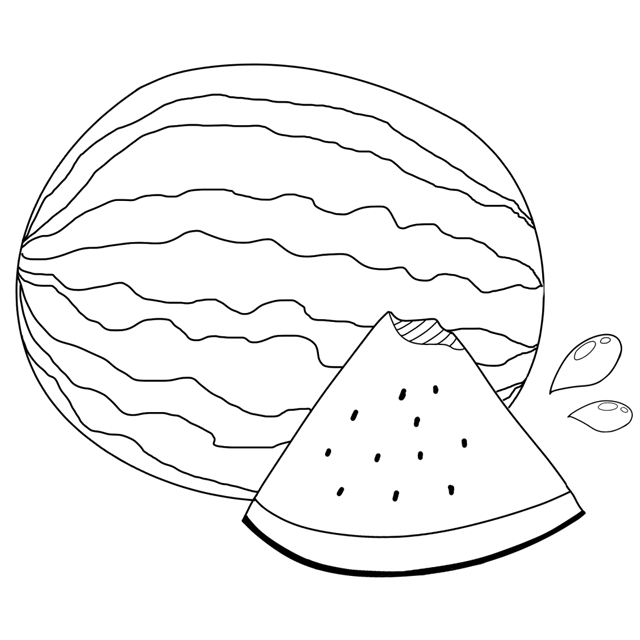 大家给我投一票吧
谢谢大家
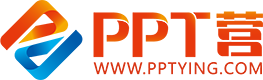 10000+套精品PPT模板全部免费下载
PPT营
www.pptying.com
[Speaker Notes: 模板来自于 https://www.pptying.com    【PPT营】]